MODEL PROSES REKAYASA PERANGKAT LUNAK
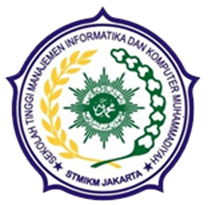 Moch. Arief S
Model Proses Rekayasa P Lunak
Pada rekayasa perangkat lunak, banyak model yang telah dikembangkan untuk membantu proses pengembangan perangkat lunak.  Model-model ini pada umumnya mengacu pada model proses  pengembangan sistem yang disebut System Development Life Cycle (SDLC)
SDLC
Setiap model yang dikembangkan  mempunyai karakteristik sendiri-sendiri.  Namun secara umum ada persamaan dari model-model ini, yaitu:
Kebutuhan terhadap definisi masalah yang jelas
Tahapan-tahapan pengembangan yang teratur.  (Meskipun model-model pengembangan perangkat lunak memiliki pola yang berbeda-beda, biasanya model-model tersebut mengikuti pola umum  analysis – design – coding – testing – maintenance)
Stakeholder berperan sangat penting dalam keseluruhan tahapan pengembangan
Dokumentasi merupakan bagian penting dari pengembangan perangkat lunak
Keluaran dari proses pengembangan perangkat lunak harus bernilai ekonomis
Model Proses Rekayasa P Lunak
Ada banyak model pengembangan  perangkat lunak, antara lain  The Waterfall Model, Joint Application Development (JAD), Information Engineering (IE), Rapid Application Development (RAD) termasuk di dalamnya  Prototyping, Unified Process (UP), Structural Analysis and Design (SAD) dan Framework for the Application of System thinking (FAST).   Pada buku ini akan dibahas tiga model pengembangan yaitu  The Waterfall Model, Prototyping, dan Unified Processs (UP).
waterfall model
Tahapan-tahapan dalam The Waterfall Model secara ringkas adalah sebagai berikut: 
Tahap investigasi dilakukan untuk menentukan apakah terjadi suatu masalah atau adakah peluang suatu sistem informasi dikembangkan.  Pada tahapan ini studi kelayakan perlu dilakukan untuk menentukan apakah sistem informasi yang akan dikembangkan merupakan solusi yang layak
waterfall model
Tahap analisis bertujuan untuk mencari kebutuhan pengguna dan organisasi serta menganalisa kondisi yang ada (sebelum diterapkan sistem informasi yang baru).
Tahap disain bertujuan menentukan spesifikasi detil dari komponen-komponen sistem informasi  (manusia,  hardware, software, network dan data) dan produk-produk informasi yang sesuai dengan hasil tahap analisis.
waterfall model
Tahap implementasi merupakan tahapan untuk mendapatkan atau mengembangkan  hardware dan  software (pengkodean program), melakukan pengujian, pelatihan dan perpindahan ke sistem baru. 
Tahapan perawatan (maintenance) dilakukan ketika sistem informasi sudah dioperasikan.  Pada tahapan ini dilakukan monitoring proses, evaluasi dan perubahan (perbaikan) bila diperlukan.
waterfall model
Prototyping model
Prototyping adalah salah satu pendekatan dalam rekayasa perangkat 
lunak yang secara langsung mendemonstrasikan bagaimana sebuah perangkat lunak atau komponen-komponen perangkat lunak akan bekerja dalam lingkungannya sebelum tahapan konstruksi aktual dilakukan (Howard, 1997).
Tahapan-tahapan secara ringkas dapat dijelaskan sebagai berikut:
dentifikasi kandidat prototyping.  Kandidat dalam kasus ini meliputi  user interface (menu, dialog, input dan output), file-file transaksi utama, dan fungsi-fungsi pemrosesan sederhana.
Rancang bangun prototype dengan bantuan software seperti  word processor, spreadsheet, database, pengolah grafik, dan software CASE (Computer-Aided System Engineering). 
Uji prototype untuk memastikan prototype dapat dengan mudah dijalankan untuk tujuan demonstrasi.
Tahapan-tahapan secara ringkas dapat dijelaskan sebagai berikut:
Siapkan prototype USD (User’s System Diagram) untuk mengidentifikasi bagian-bagian dari perangkat lunak yang di-rototype-kan. 
Evaluasi dengan pengguna untuk engevaluasi  prototype dan melakukan perubahan jika diperlukan. 
Transformasikan prototype menjadi perangkat lunak yang beroperasi penuh dengan melakukan penghilangan kode-kode yang tidak dibutuhkan, penambahan program-program yang  memang dibutuhkan dan perbaikan dan pengujian perangkat lunak secara berulang.
TAHAPAN REKAYASA PERANGKAT LUNAK
Seperti telah disebutkan, meskipun  dalam pendekatan berbeda-beda, namun model-model di atas memiliki  kesamaan, yaitu menggunakan pola tahapan analysis – design – coding(construction) – testing – maintenance.
Analisis
Analisis sistem  adalah sebuah teknik pemecahan masalah yang menguraikan sebuah sistem menjadi komponen-komponennya dengan tujuan mempelajari seberapa bagus komponen-komponen tersebut bekerja dan berinteraksi untuk meraih tujuan mereka.
Langkah-langkah Analisis Sistem
KEDOKTERAN
SISTEM INFORMASI
Kenali masalah
Lihat Gejala
Lihat Penyebab
Identifikasi Penyebab
Lakukan test
Pelajari sistem yang ada
Tahapan & Aktivitas dalam Analisis